Муниципальное бюджетное дошкольное 
образовательное учреждение город Нижневартовск
Детский сад №66 « Забавушка » 

 
 
 
 
 
Cамообразование
 
Пировой Нураны Нофар кызы
                        
на 2023-2024 учебный год
ТЕМА: «Развитие речи детей во второй младшей группе с использованием пальчиковых игр и нетрадиционных  технологий»




Период работы над темой: 1 год
Месяц начала работы над темой: Сентябрь 2023г.
Месяц окончания работы: май 2024 г.
« Ум ребенка находится на кончиках  его пальцев»
                                                               В.А.Сухомлинский.
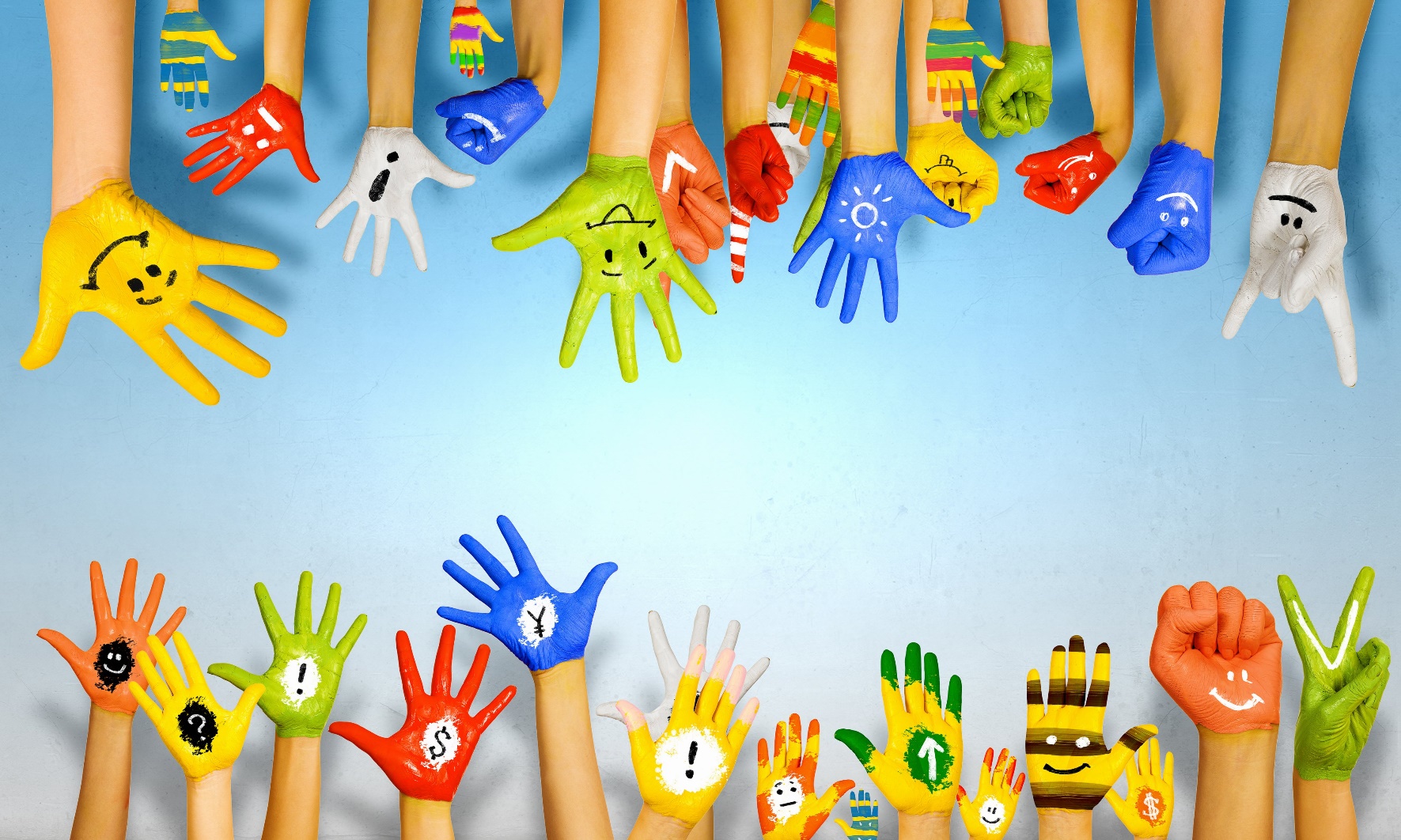 Цель: повышение своего теоретического уровня, профессионального мастерства и компетентности.
Задачи:
1. Интегрировать пальчиковые игры, упражнения в речевой деятельности детей;
2. Совершенствовать мелкую моторику детей через пальчиковые игры;
3. Систематизировать работу по совершенствованию пальчиковой моторики;
4. Дать знания родителям о значимости пальчиковых игр, о нетрадиционных формах работы с детьми.
5. Содействовать нормализации речевой функции.
6. Развивать воображение, логическое мышление, произвольное внимание, зрительное и слуховое восприятие, творческую активность.
Методы и приёмы работы:
Традиционные:
Пальчиковый игротренинг.Массаж кистей рук.Пальчиковая гимнастика, физкультминутки.Пальчиковые титры со стихами, со скороговорками.Пальчиковый театр.
Нетрадиционные технологии:
Лепка из пластилина и солёного теста с использованием природного материла (крупы, ракушки и т.д.)Конструирование из бумаги в технике оригами, работа с конструктом.Различные виды аппликаций.Шнуровки.Пазлы, мозаика.Работа со счётными палочками.Самомассаж кистей и пальцев рук.Нетрадиционные техники рисования: кистью, пальцем, зубной щёткой, свечкой.Ручной труд: нанизывание бус.Рисование по трафаретам, штриховка.
Этапы самообразования
1.Подбор и изучение методической литературы.
2.Формирование опыта по теме.
3.Представление презентации  на тему «Развитие речи детей во второй младшей группе с использованием пальчиковых игр и нетрадиционных  технологий»
Актуальность: «Рука – это, своего рода, внешний мозг человека» - писал Кант.
В нашем дошкольном учреждении большое внимание уделяют развитию речи детей.
 Доказано, что мысль и глаз ребёнка двигаются с той же скоростью, что и рука. Значит, систематические упражнения по тренировке движений пальцев рук является мощным средством повышения работоспособности головного мозга. 
От того, насколько ловко научится ребенок управлять своими пальчиками, зависит его дальнейшее развитие. Наряду с развитием мелкой моторики развиваются память, внимание, а также словарный запас.
Для развития речи детей я использую в своей работе пальчиковые игры и нетрадиционные технологи.  Я выбрала тему по самообразованию «Развитие речи детей во второй младшей группе с использованием пальчиковых игр и нетрадиционных технологий», так как эта тема очень актуальна и имеет немаловажное значение в жизни наших воспитанников
План работы на 2023-2024 учебный год.
.
«Работа с зубными щетками»
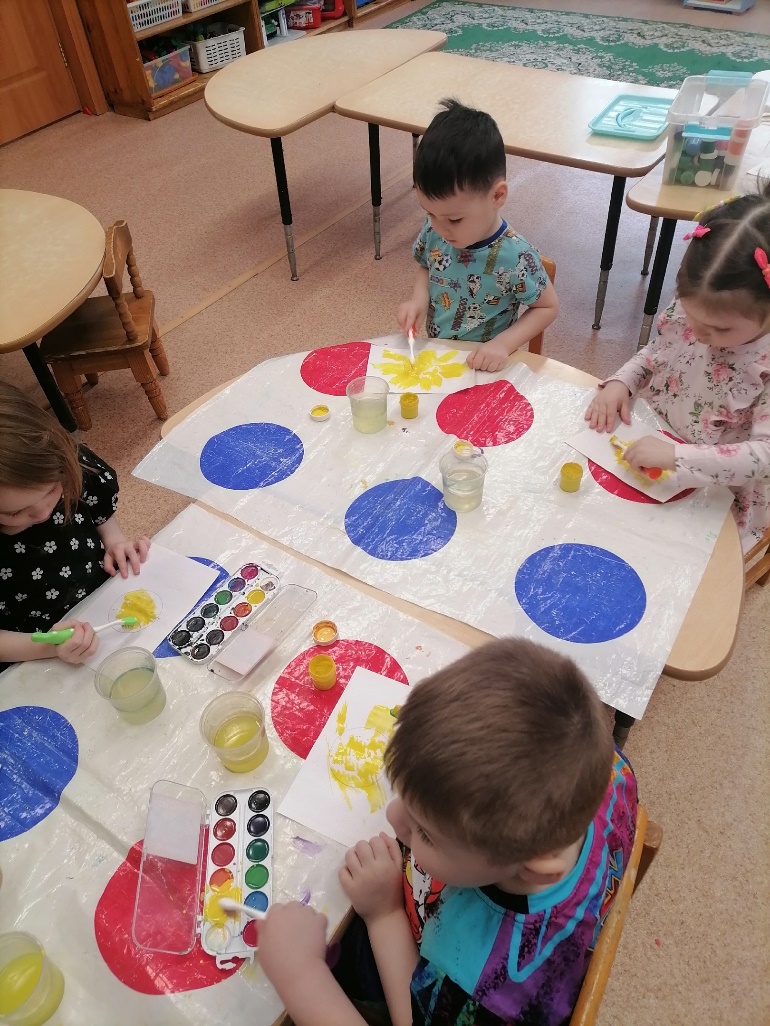 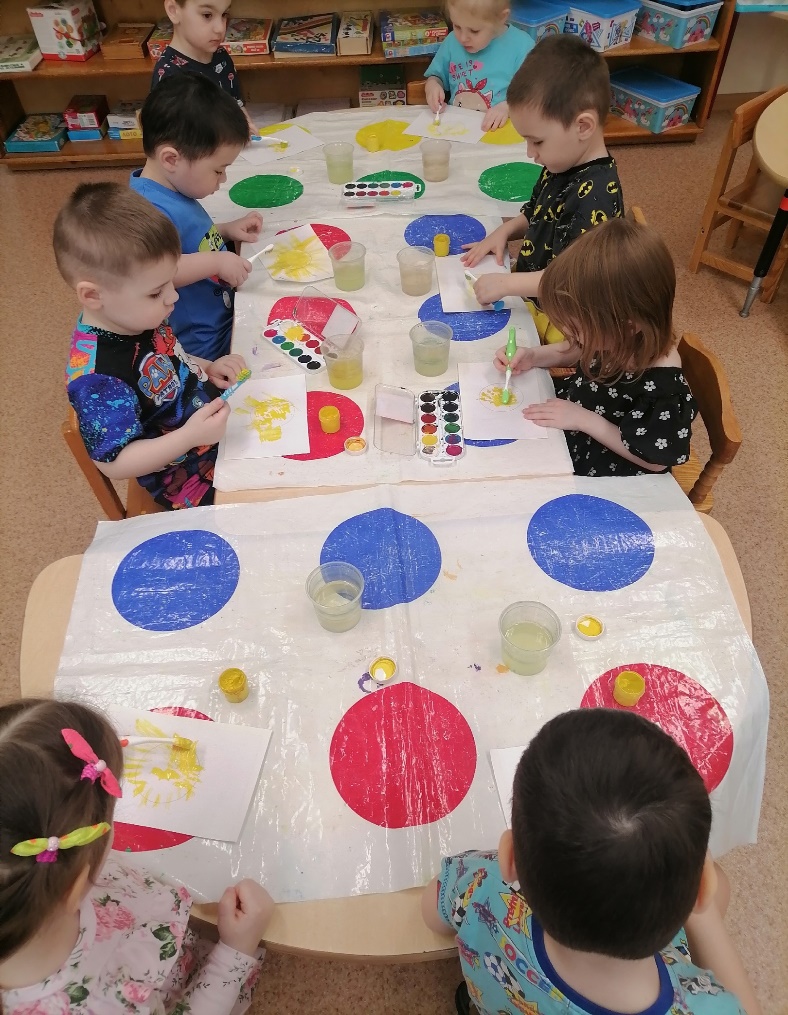 Умение работать кончиками пальцев.
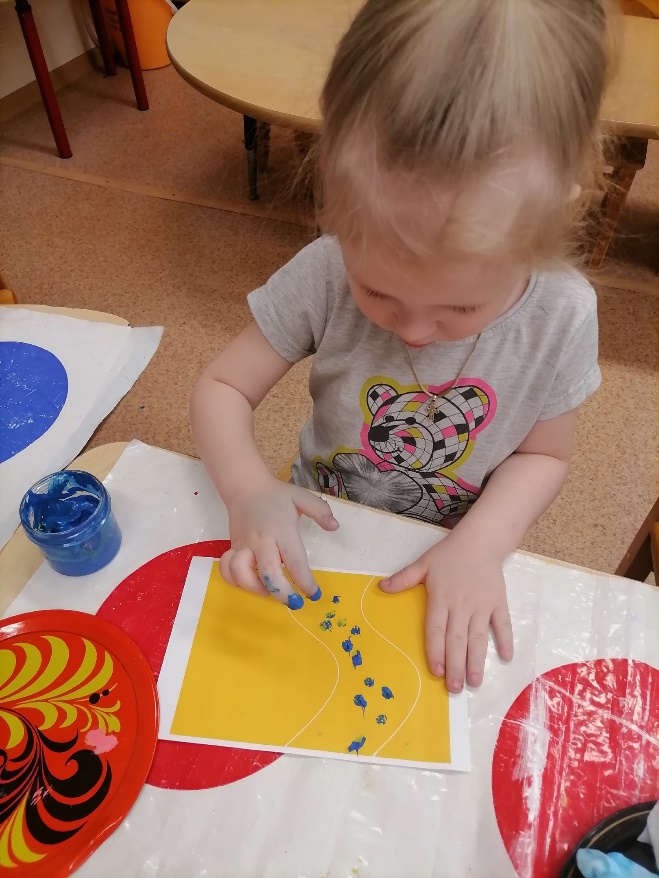 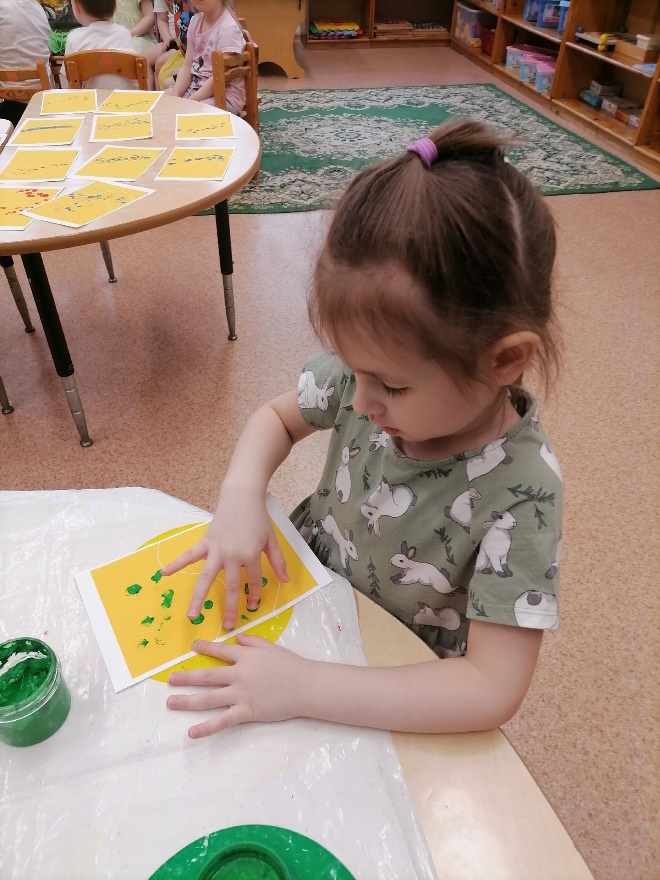 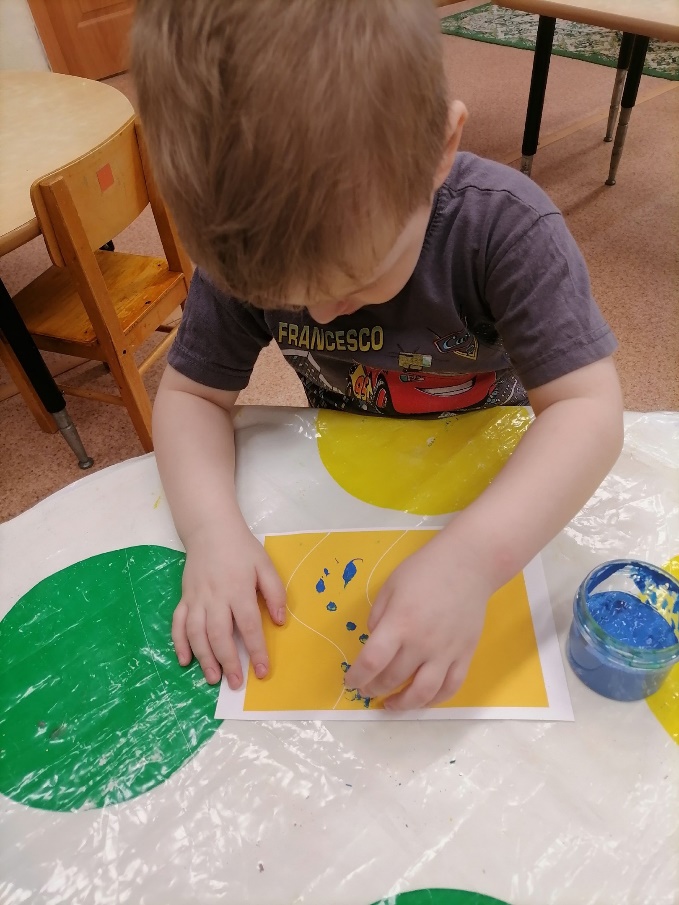 Работа с природным материалом.
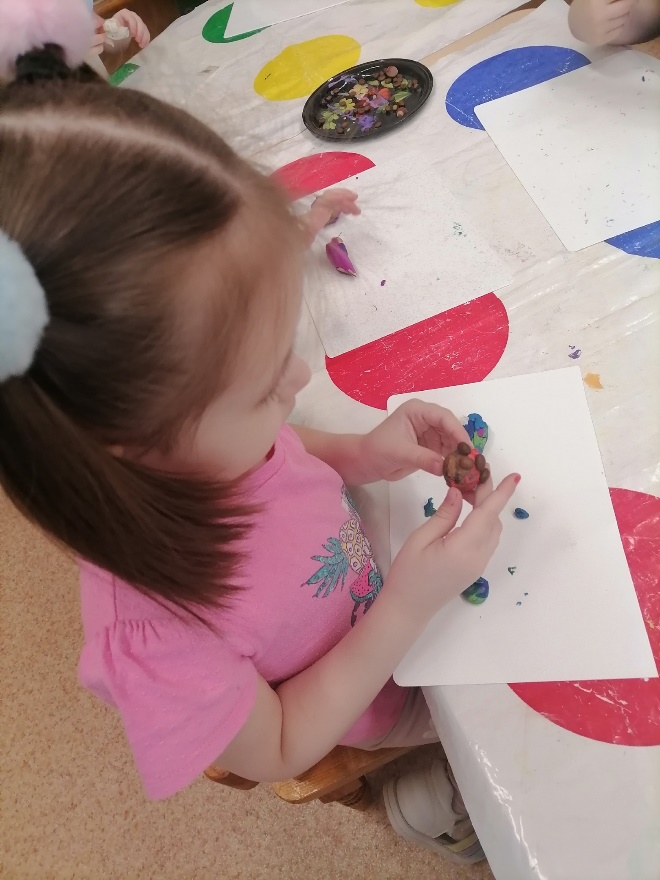 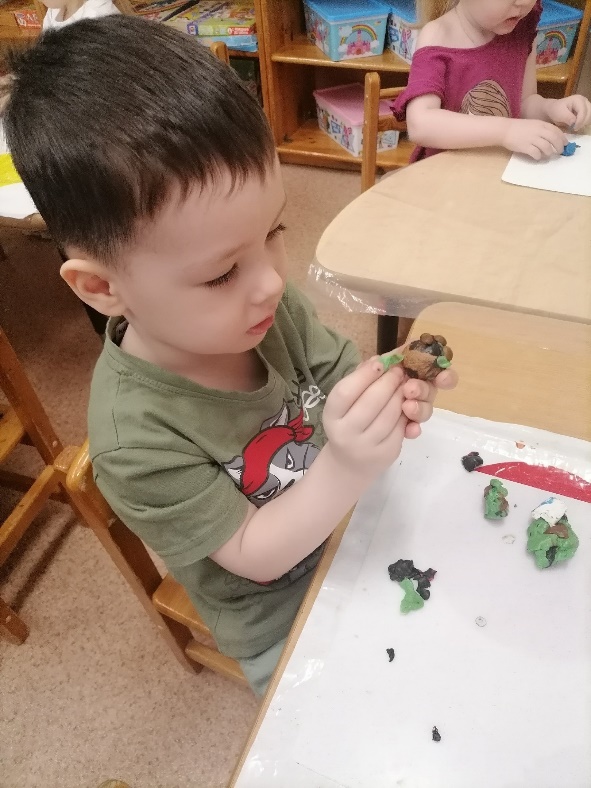 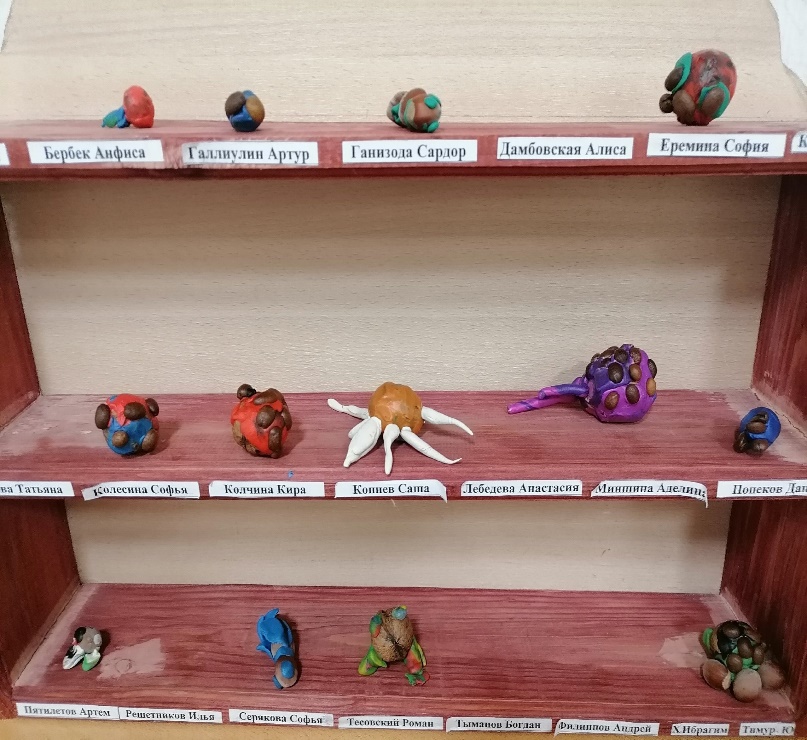 «ВОЛШЕБНЫЕ МЯЧИКИ»
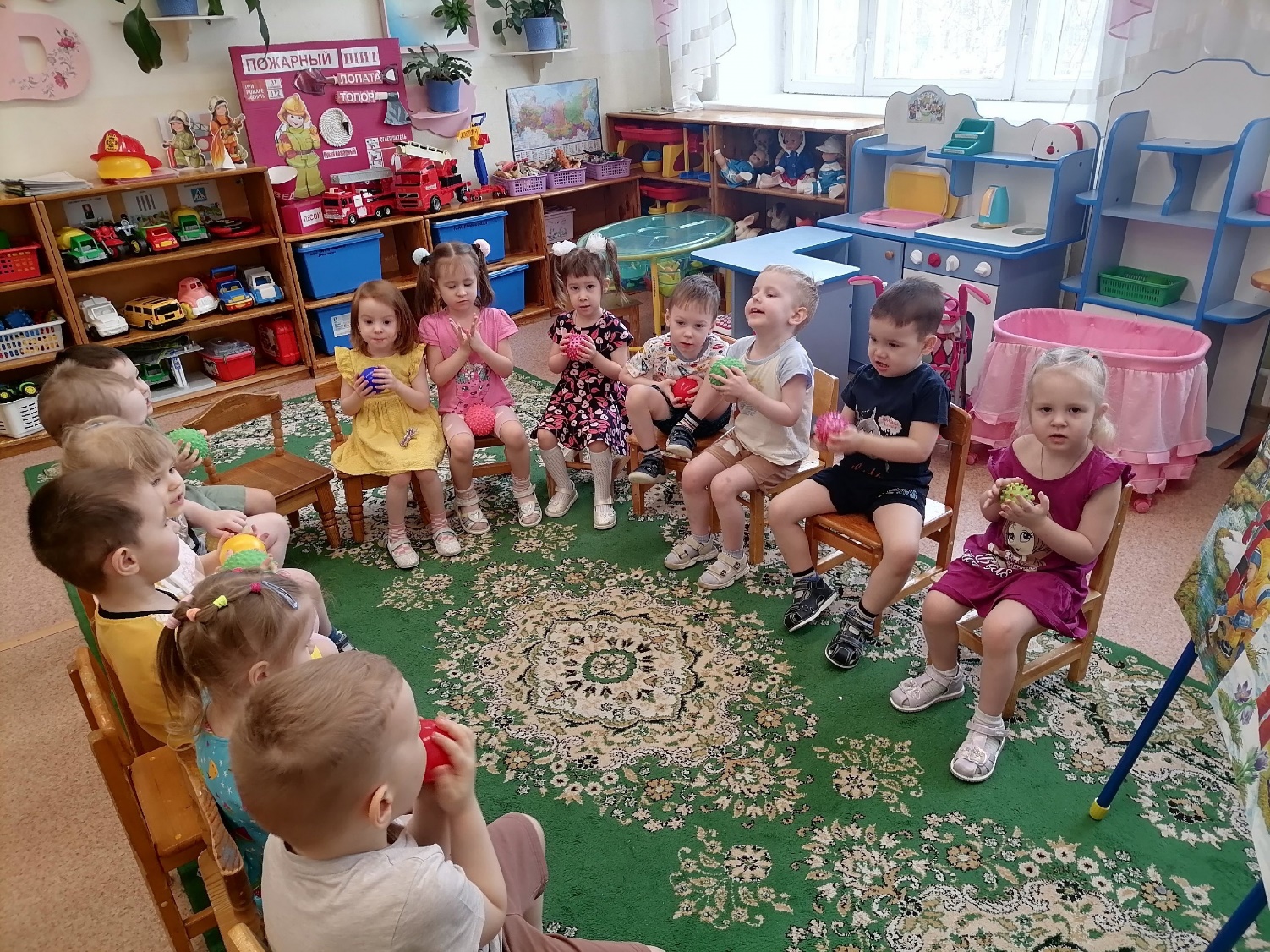 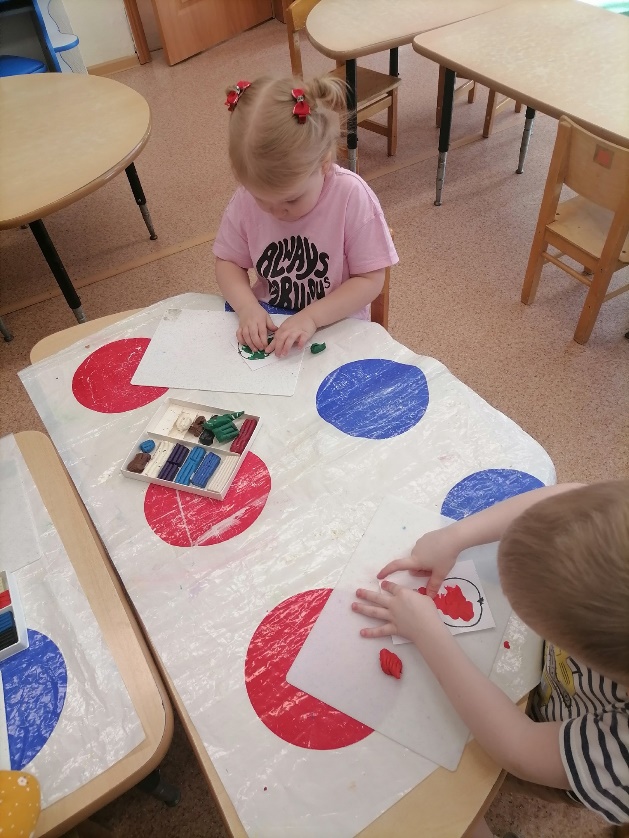 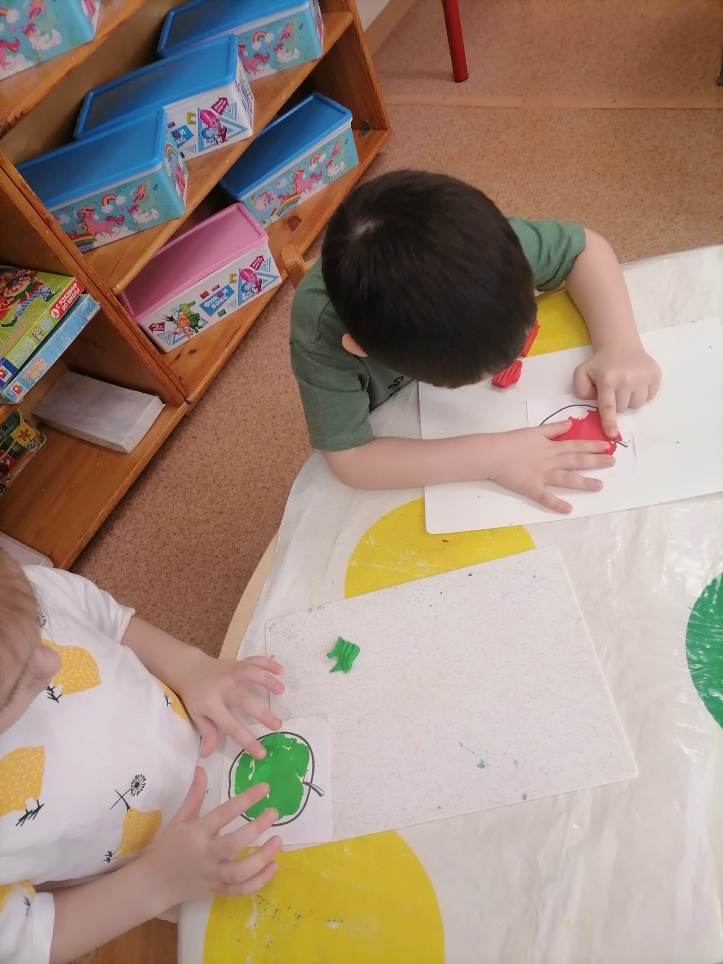 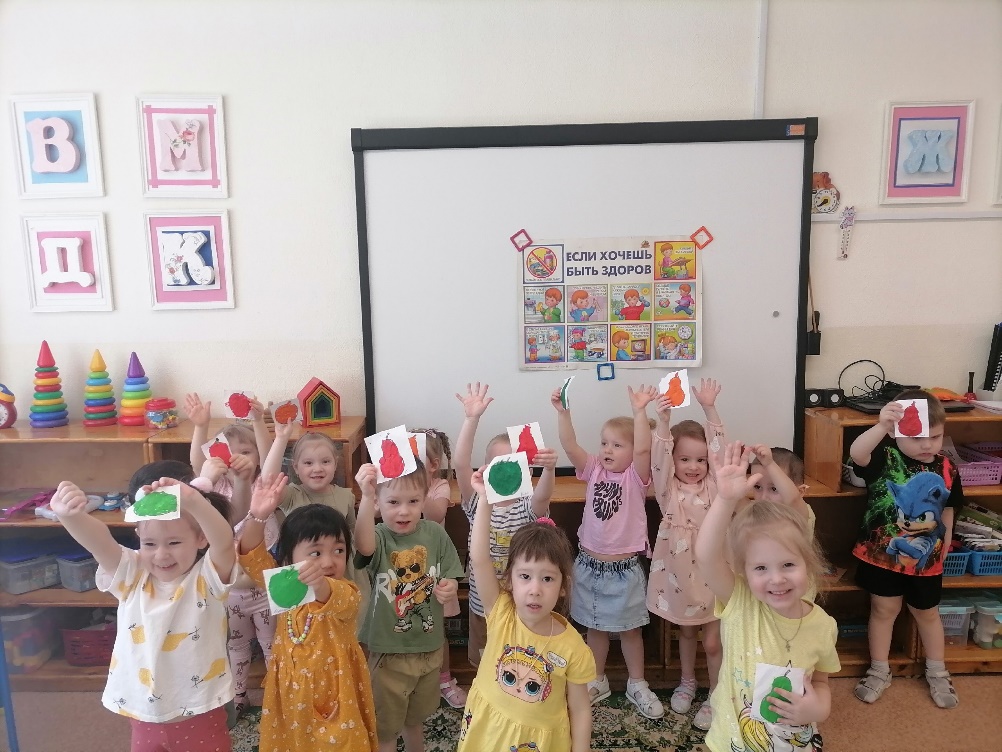 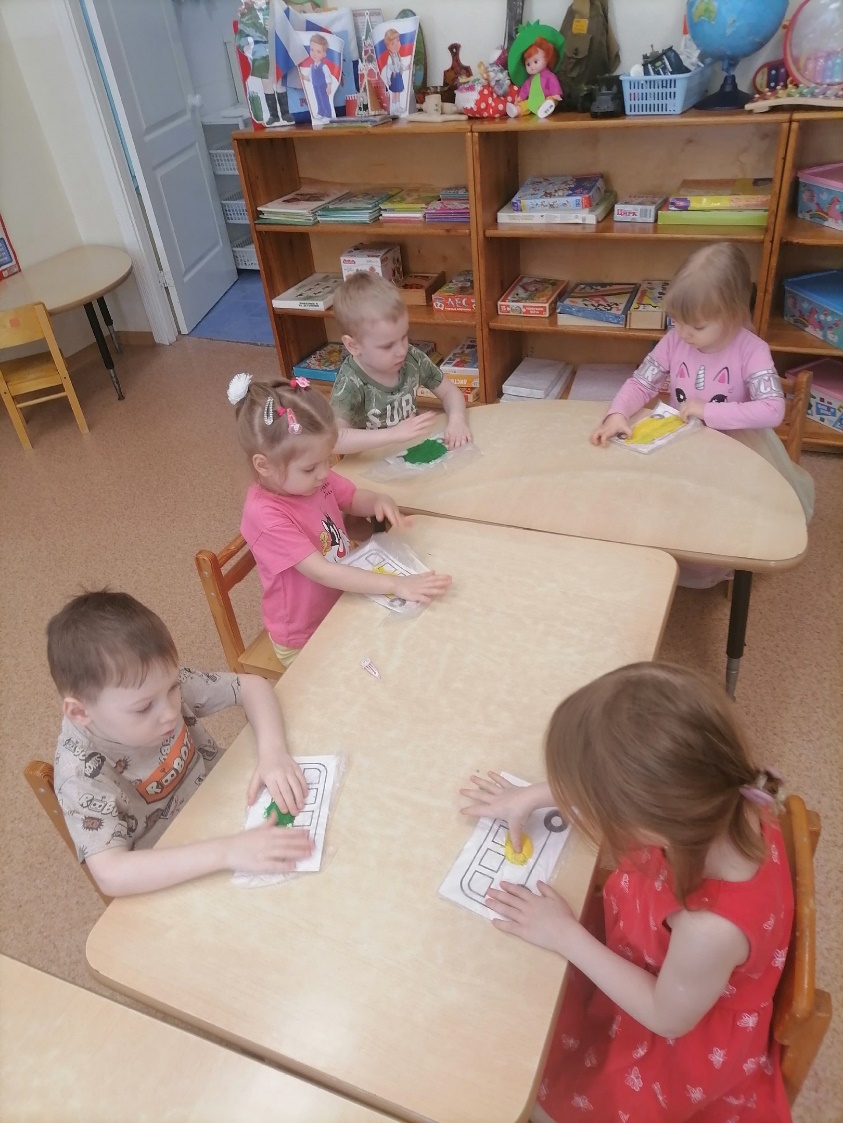 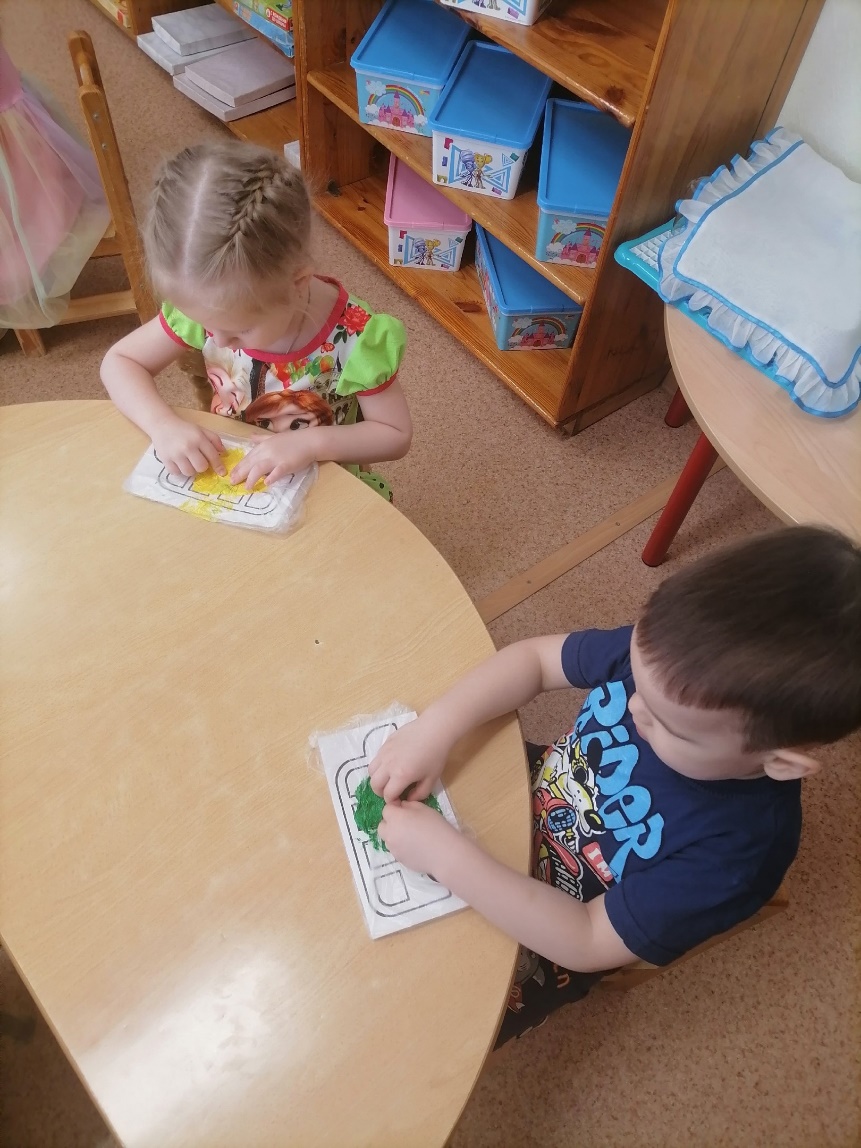 Организованные пальчиковые игры, сопровождаемые речью, превращаются в своеобразные маленькие спектакли. Они увлекают детей и приносят им радость. Работа по развитию мелкой моторики предполагает тесное общение с детьми и родителями. Что  благоприятно влияет на отношения и дружескую атмосферу в детском коллективе.
До новых встреч!!!